Building a Word Conscious Classroom In Middle School Assessment-driven word study and specific vocabulary instruction strategies
VDOE Conference, Fall 2022
Quote
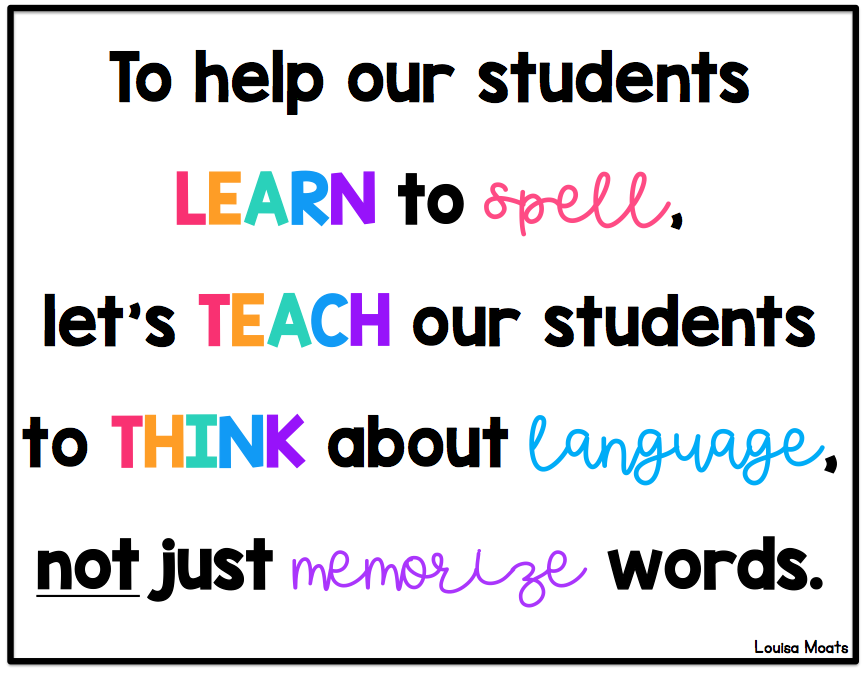 Session Description
Vocabulary and word knowledge is highly correlated with reading comprehension.  In this session, participants will learn practical research and evidence-based instructional practices to develop generative (word parts) and specific vocabulary as outlined in SOLS 6.4. 7.4, and 8.4. Instructors will share the results of integrating explicit instruction in spelling and vocabulary in the middle school to close learning gaps. The implementation focused on explicit instruction, application, and reflection. Teachers built word conscious classrooms exploring how words work in spelling and reading. We will explore different types of words that deepen comprehension such as, homographs, synonyms, antonyms, roots, affixes, among others.
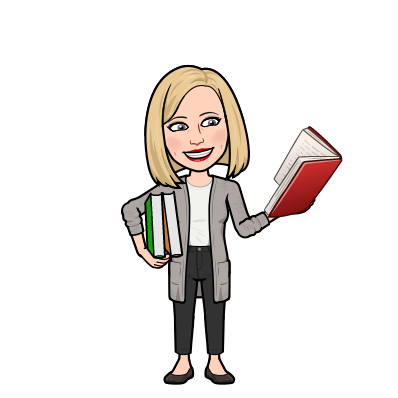 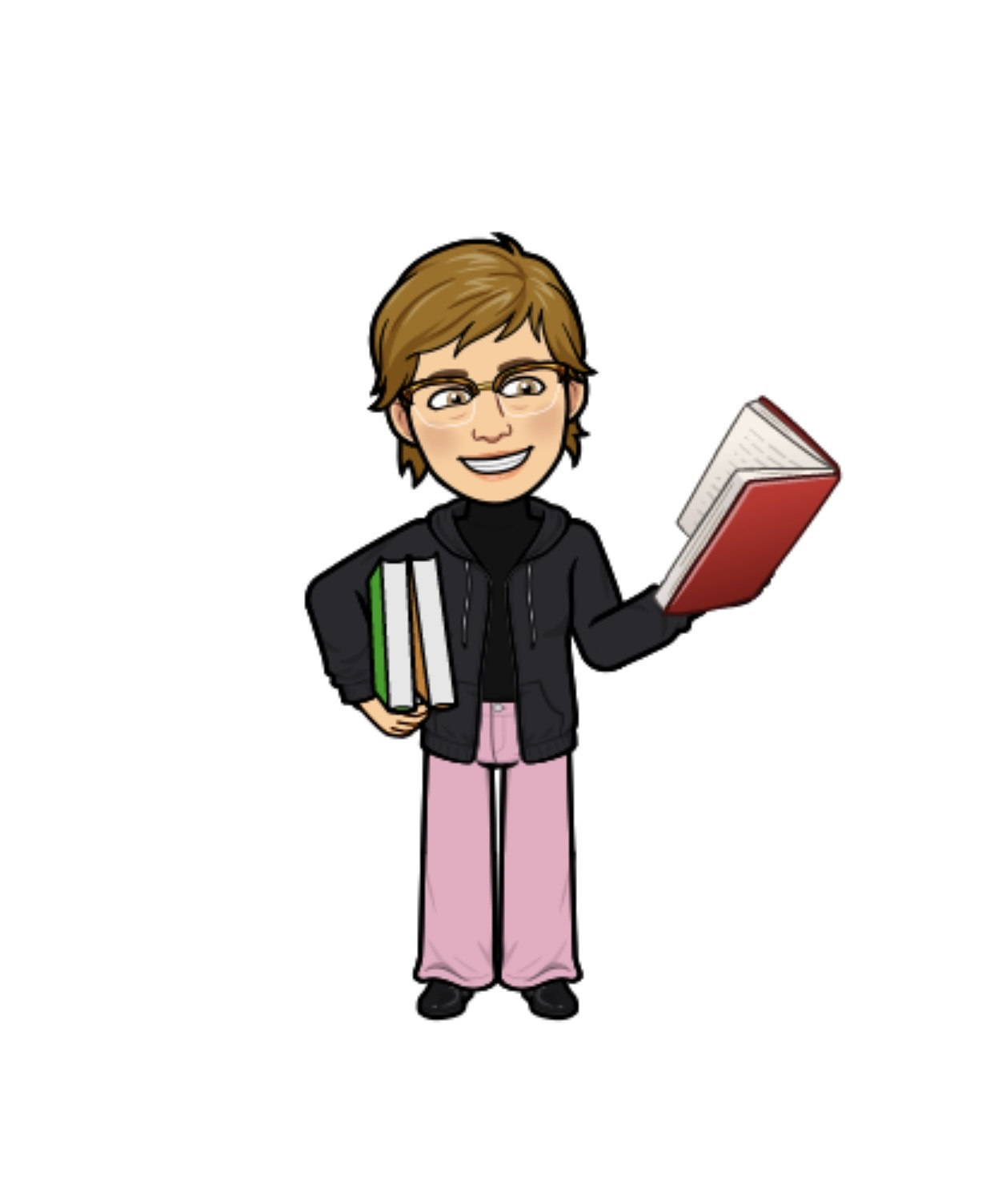 Introductions
Dr. Michelle Picard, Supervisor, Secondary English and Reading 
Melissa McQuillan, Instructional Facilitator, Secondary English and Reading
Loudoun County Public Schools
During our time together
Outcomes
To review research and evidence-based practices in spelling and vocabulary
To discuss how spelling and vocabulary are related to reading
To share results of a middle school word study pilot
To share practical evidence-based strategies for generative and specific vocabulary instruction
Research and Evidence-Based Vocabulary Development
Generative and Specific Vocabulary
6
Vocabulary Development
7
Key Research Findings in Spelling Development
Spelling and reading access similar pathways in the brain
Developmental continuum has been identified and documented
Highly valid and reliable assessments for word knowledge, the continuum of spelling features, across phonology, orthography, and morphology have been designed
Teaching at a student’s instructional level in spelling/word knowledge leads to greater gains, and longer retention
Students that are identified with learning disabilities and English language learners progress along the same developmental continuum
Explicit, systematic instruction promotes growth
Loudoun County Public Schools
Middle School Word Study Initiative
Explicit Instruction in Developmental Spelling Initiative
LCPS piloted explicit, systematic, cumulative, assessment-based word study instruction in five high need middle schools with sixth grade students and teachers including special education and English learners
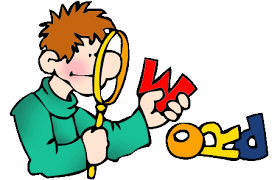 Question
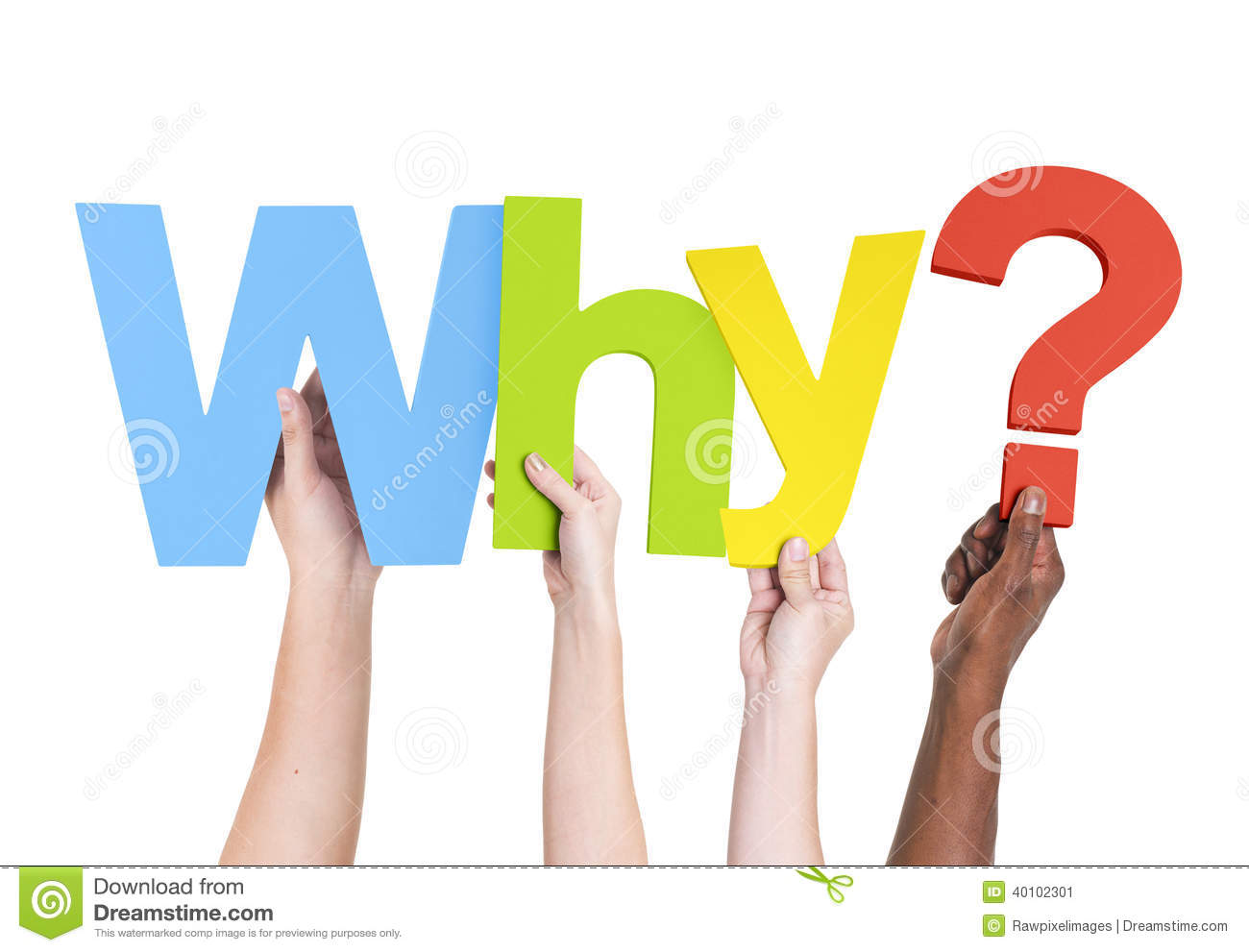 Ensuring a Foundation for Word Recognition, Reading Fluency, Comprehension,  Spelling, and Vocabulary
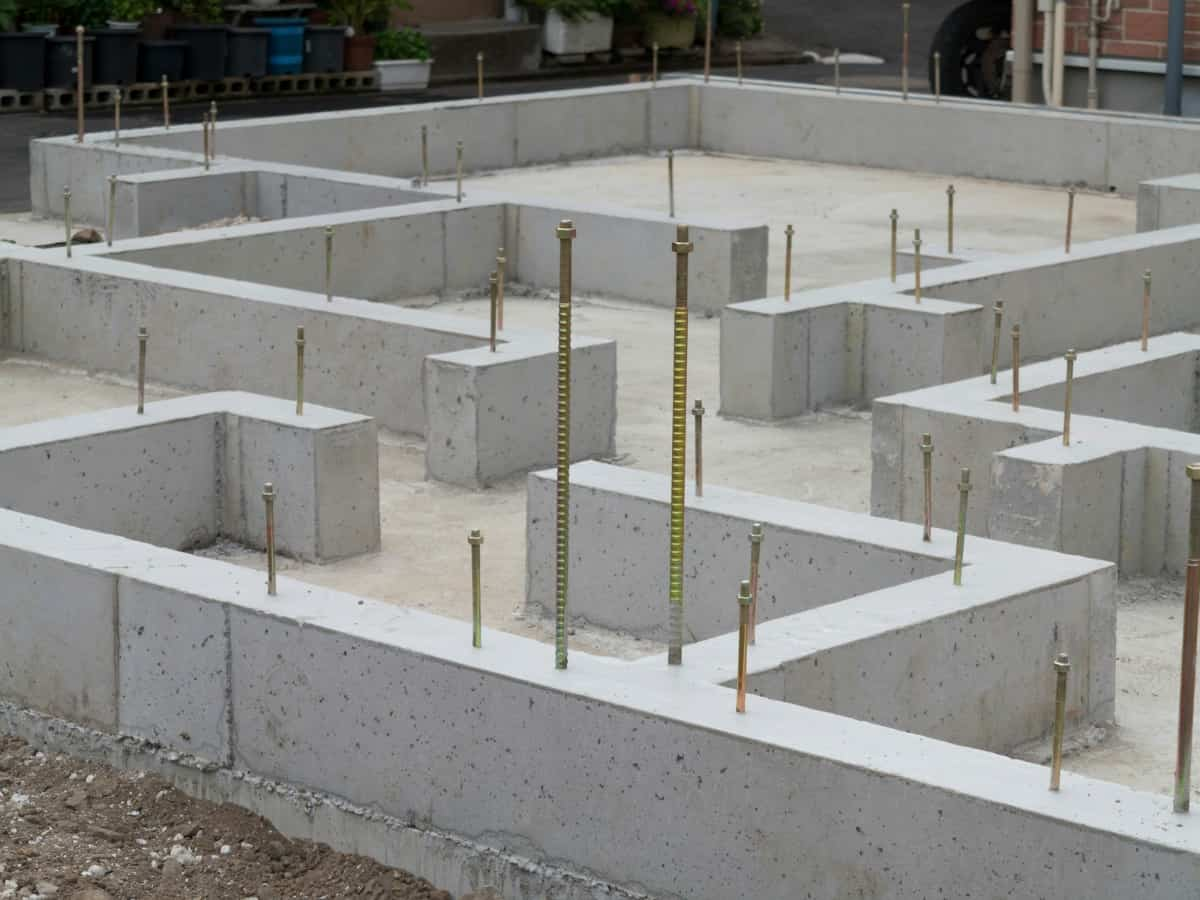 Scarborough Reading Rope, 2001
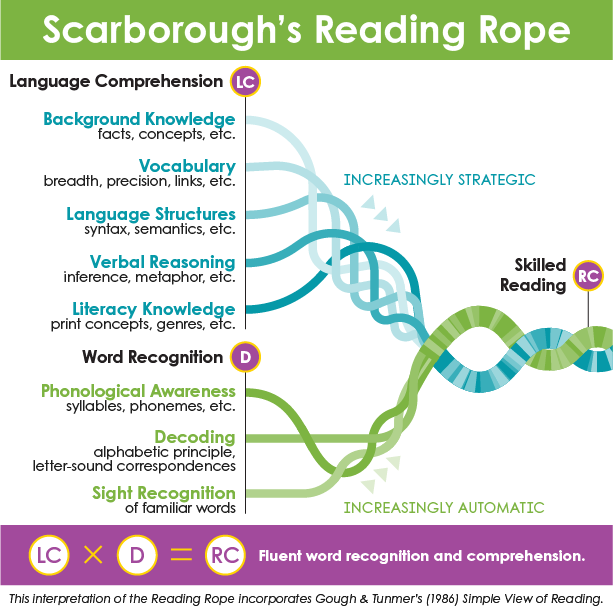 In both Word Recognition and Language Comprehension
Orthographic Mapping 
Morphological Awareness
Layers of Meaning
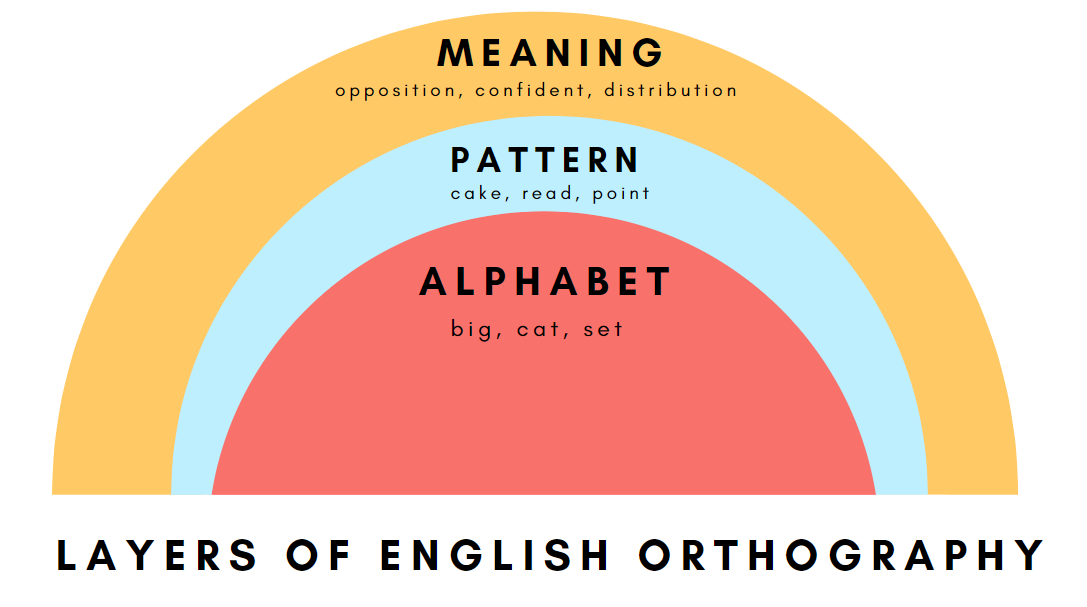 Stages of Spelling Development
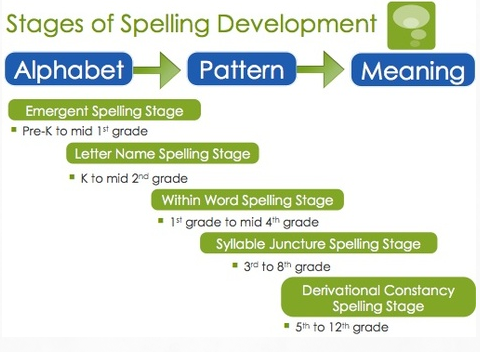 Progression of Decoding and Word Recognition
Word Knowledge: Benchmarks
Words Their Way: Word Study for Phonics, Spelling and Vocabulary by Bear, Invernizzi, Templeton, & Johnston
Developmental Continuum: Spelling Features
Word Knowledge and Vocabulary Standard 6.4
Word Knowledge and Vocabulary Standard 7.4
Word Knowledge and Vocabulary Standard 8.4
Covid-19
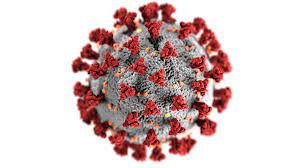 Pilot Middle Schools 2021-22
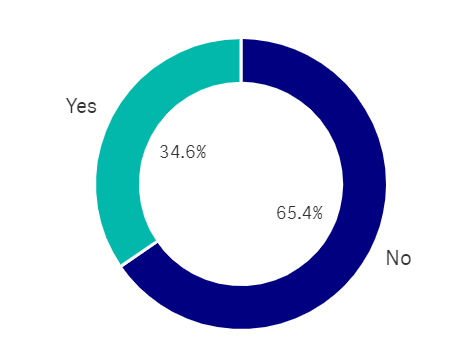 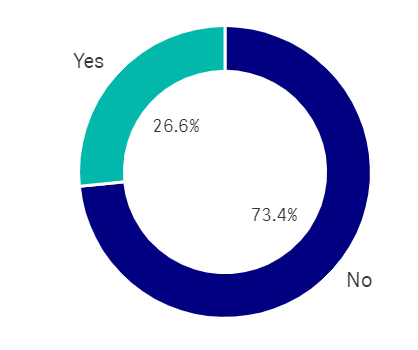 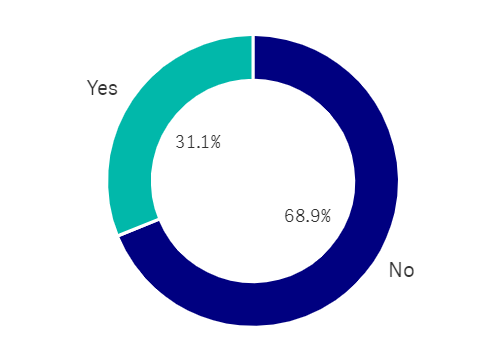 School #3
School #1
School #2
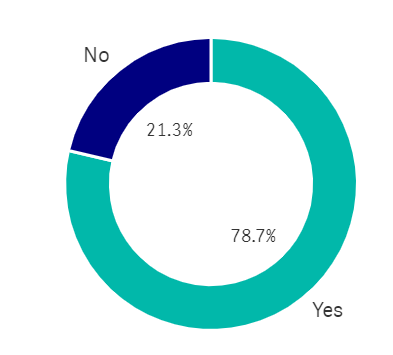 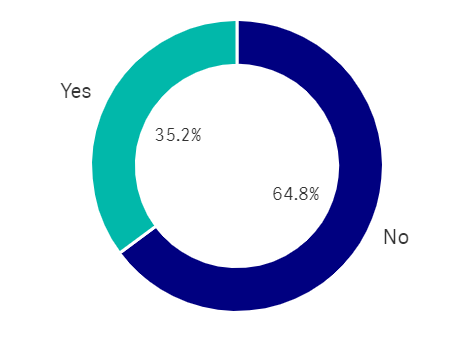 School #5
School #4
Fall Sixth Grade DSA Scores
Fall 2021 Data
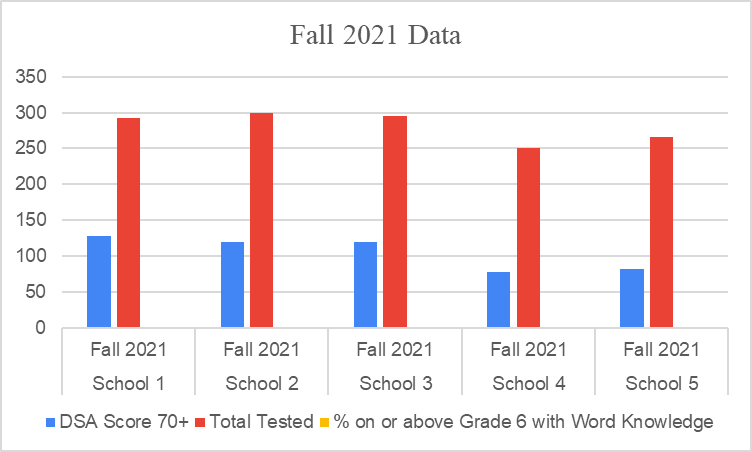 Building Teacher Capacity (1 of 3)
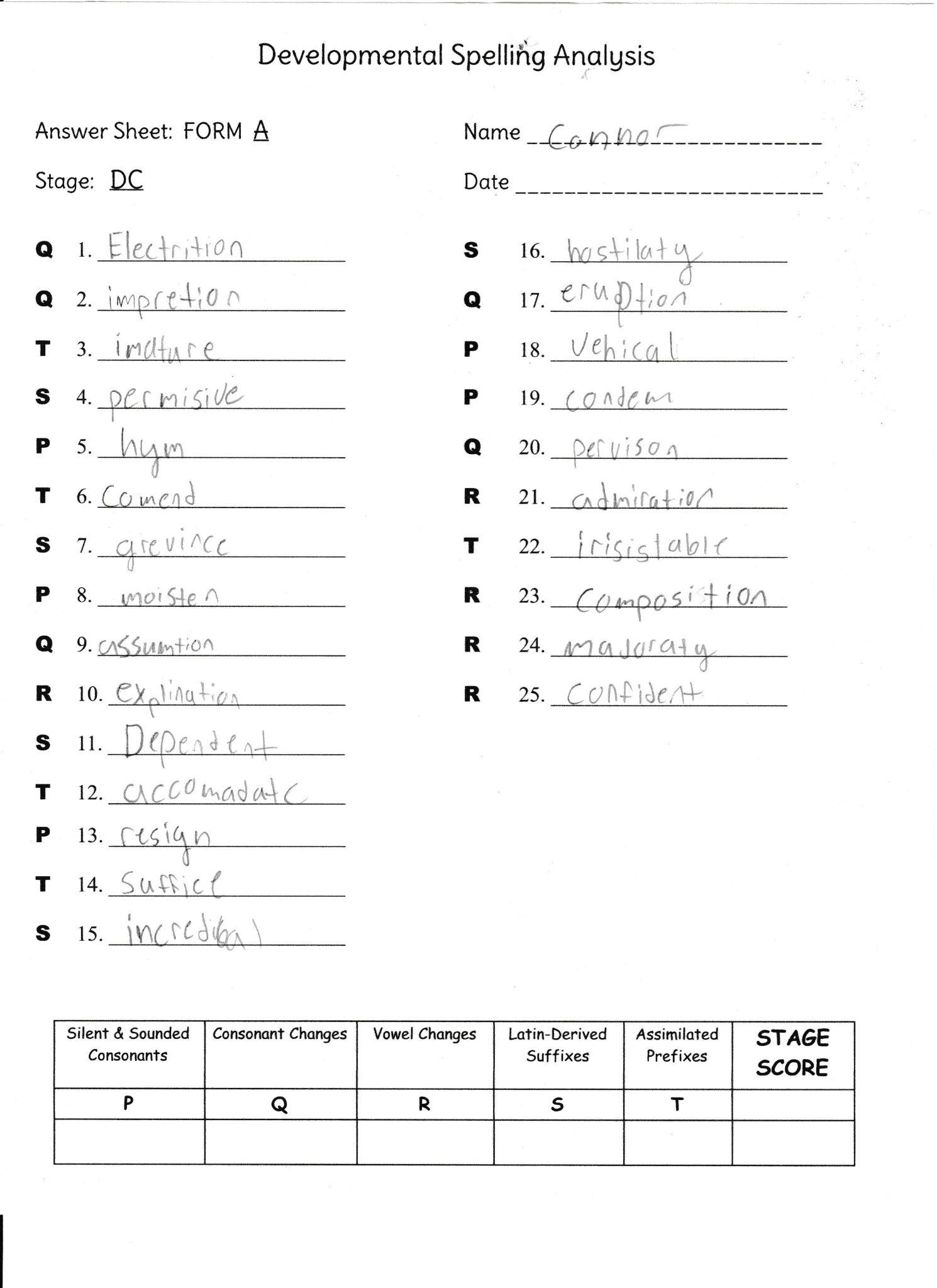 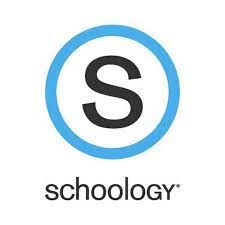 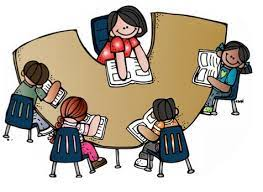 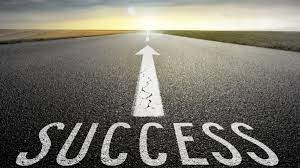 Building Teacher Capacity (2 of 3)
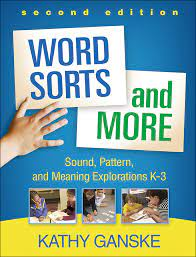 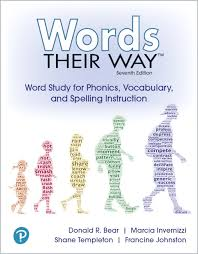 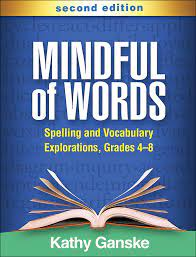 Building Teacher Capacity (3 of 3)
Model Lesson- Explicit Instruction
Word Hunt
Writing Sort
Word Study Notebook 
Identify the Big Idea 
Facilitated Conversation and Reflection
Classroom Activity Slides
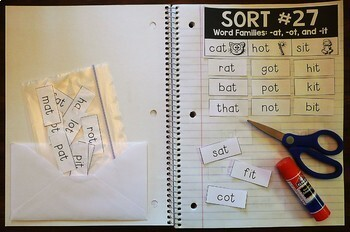 Word Knowledge Growth
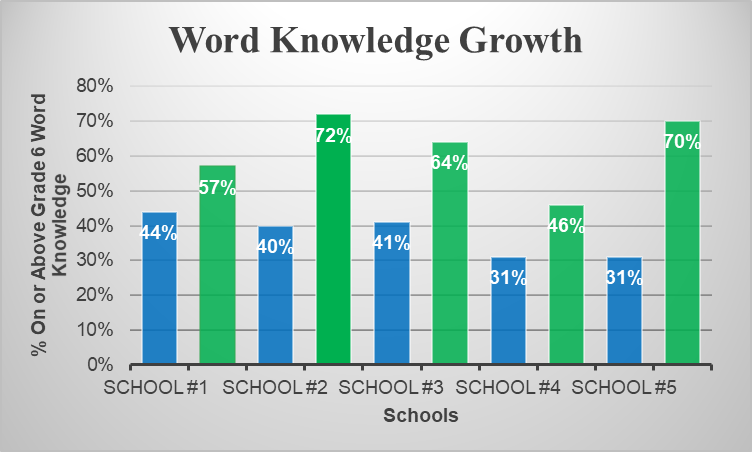 Fall
Spring
29
[Speaker Notes: Melissa]
Spring Scores Moving Toward Proficiency
Comments from Teachers in the Initiative
EL students learned new vocabulary. It was easy to implement when worked into the daily routine.
There were some growths in their spelling, which was great! I loved when they found their words on their own in novels.
Our students made wonderful growth.
Students gained word knowledge and increased comfort with small group and rotation routines.
It gave my ELs a sense of accomplishment. It also was a holdover from elementary, so the familiarity of the routine was comforting for them.
growth in our readers, confidence booster
Increased vocabulary and understanding of patterns in English
We saw great growth!
Vocabulary Strategies
Teach Specific Vocabulary Explicitly
32
Key Research Findings In Vocabulary Development
Direct instruction of decoding, encoding, comprehension, and wide reading of literature 
Systematic, explicit, and intentional instruction on the spoken and written form of the English language (sound, syllable, morpheme, word) 
Direct and incidental vocabulary instruction using texts to explore word meanings and sentence structure in wide reading
Types of Words Identified in the VA Standards
Vocabulary Strategies: Read Widely
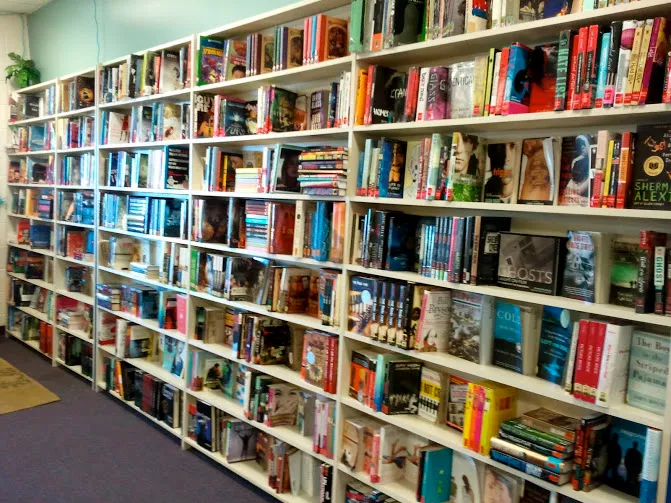 Vocabulary Notebooks and Routines (1 of 14)
Collect and Break Apart Words: Prefixes, Suffixes, and Greek and Latin Roots
Collect words with the same word part 
Examine the words for meaningful parts—base word, prefixes, or suffixes.
If there is a prefix or suffix, take it off so you can find the base.
Look at the base to see if you know it or if you can think of a related word (a word that has the same base).
Reassemble the word, thinking about the meaning contributed by the base, the suffix, and then the prefix. This should give you a more specific idea of what the word is.
Ask the students to consider and identify the meaning of the suffix, prefix, or root
Record and continue to collect these words over time
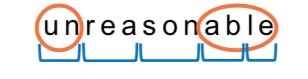 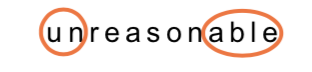 Vocabulary Notebooks and Routines (2 of 14)
Prefixes: A word part affixed to the beginning of a word which changes the meaning of a word.
Vocabulary Notebooks and Routines (3 of 14)
Suffixes: A word part affixed to the end of a word or root, which indicates the part of speech.
Vocabulary Notebooks and Routines (4 of 14)
Greek and Latin Roots
Vocabulary Notebooks and Routines (5 of 14)
Root
graph – “ to write”
graph
paragraph
autograph
diagraph
graphics
topography
biography
bibliography
choreographer
phonograph
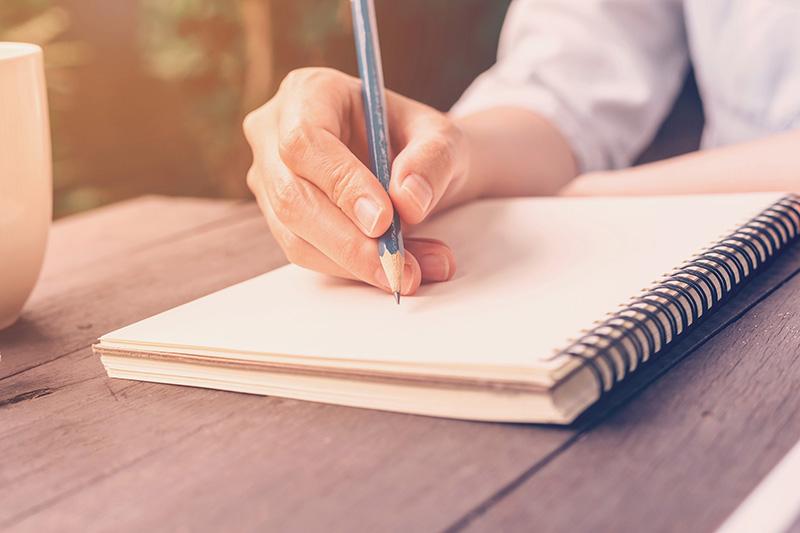 Vocabulary Notebooks and Routines (6 of 14)
Collect words like homophones over time with an illustration and identifying sentence
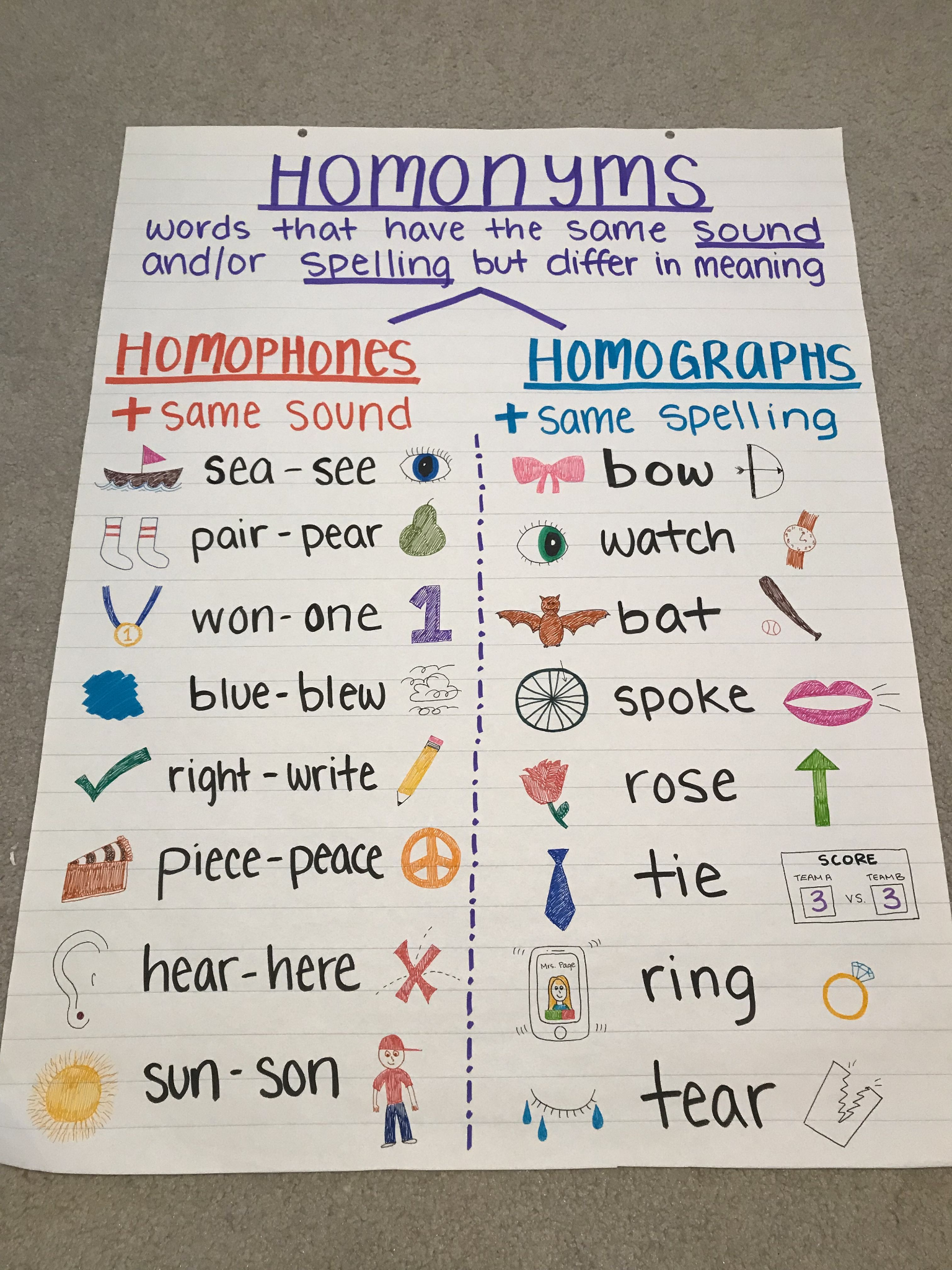 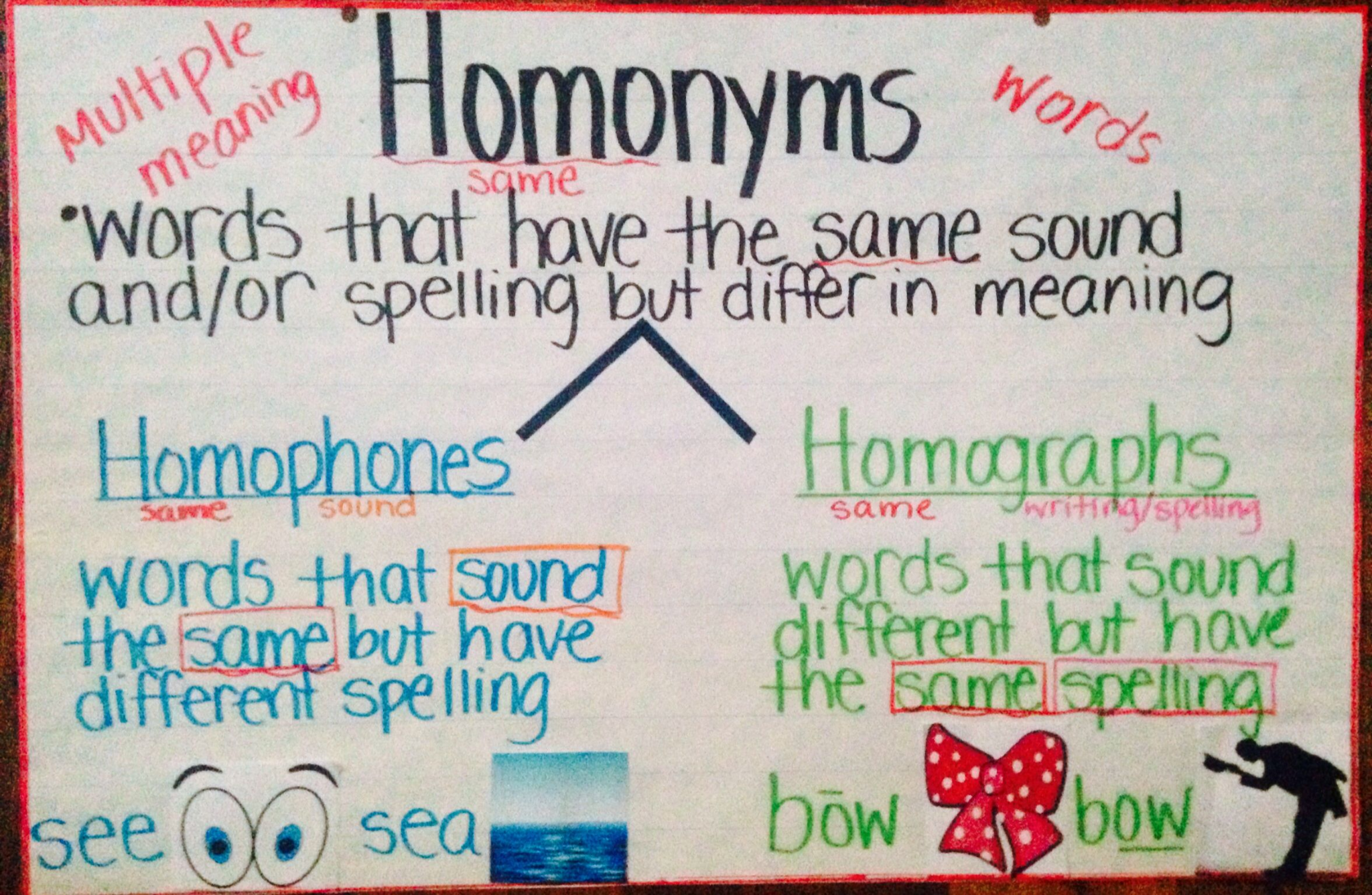 Vocabulary Notebooks and Routines (7 of 14)
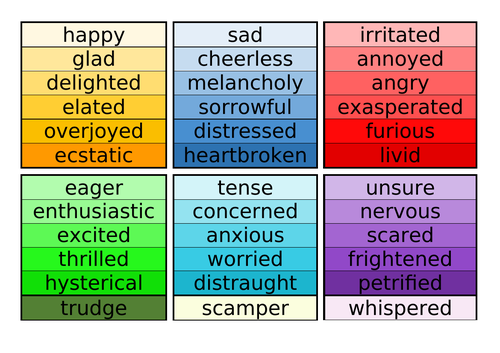 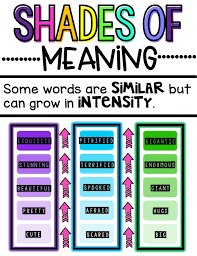 Vocabulary Notebooks and Routines (8 of 14)
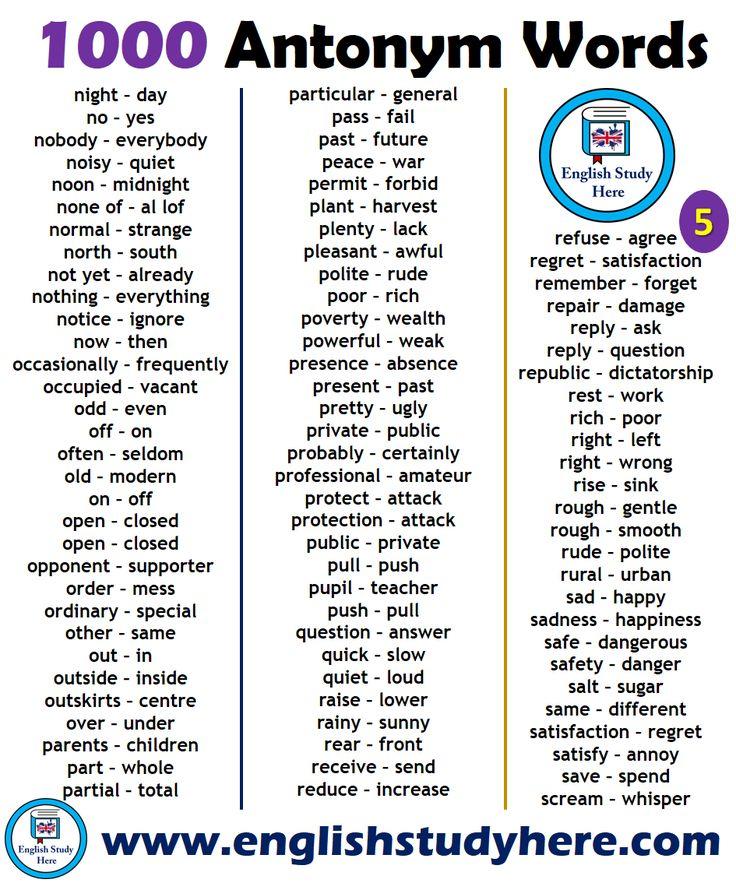 Vocabulary Notebooks and Routines (9 of 14)
Figurative Language: Simile
Metaphor
Hyperbole
 Puns
Idioms
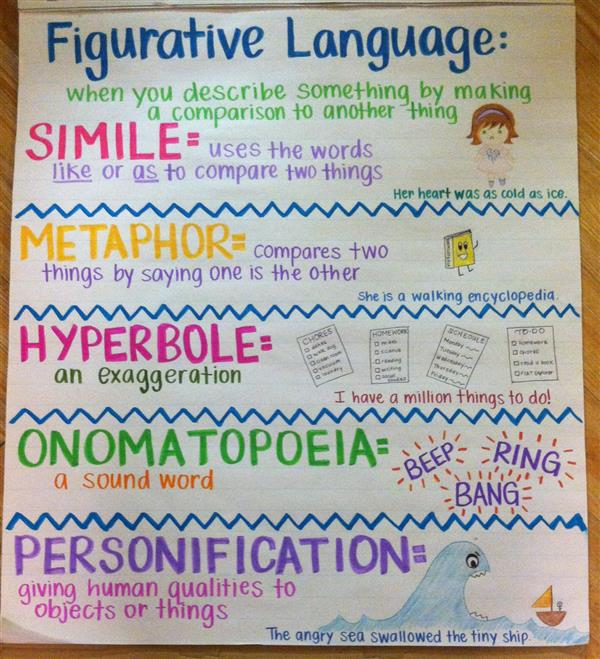 Vocabulary Notebooks and Routines (10 of 14)
Sentence Synthesis
Provide 3-5 terms from any related unit of study. 
Challenge the student to use as many terms as they can in one sentence which reveals the word meanings correctly. 
Share different sentences visually as models. 
Example
Terms in English: metaphor, simile, personification, hyperbole
English teachers teach figurative language including similes, comparisons with like or as, metaphors, direct comparisons, hyperbole, the use of exaggeration, and personification, a person, animal, or object representing a concept.
Vocabulary Notebooks and Routines (11 of 14)
The Frayer model provides a graphic organizer that includes a word’s definition, facts and characteristics of the word, examples and non-examples (Frayer, Frederick, & Klausmeier, 1969). It was designed to demonstrate deep understanding about a single word.
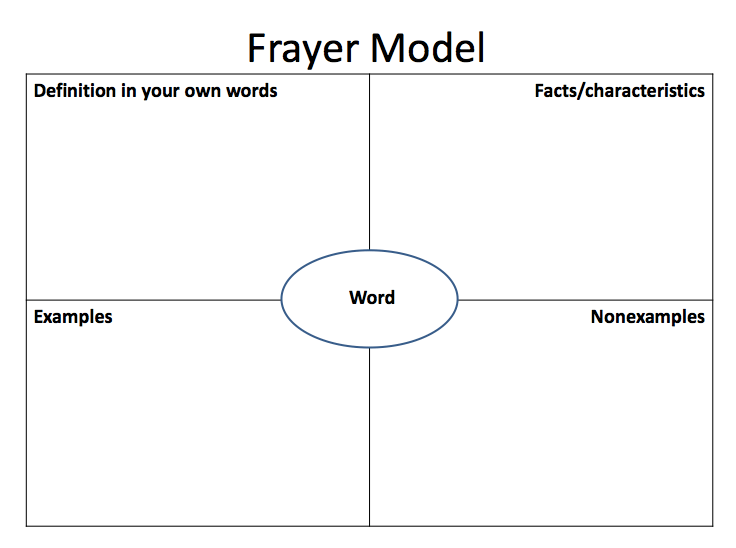 Vocabulary Notebooks and Routines (12 of 14)
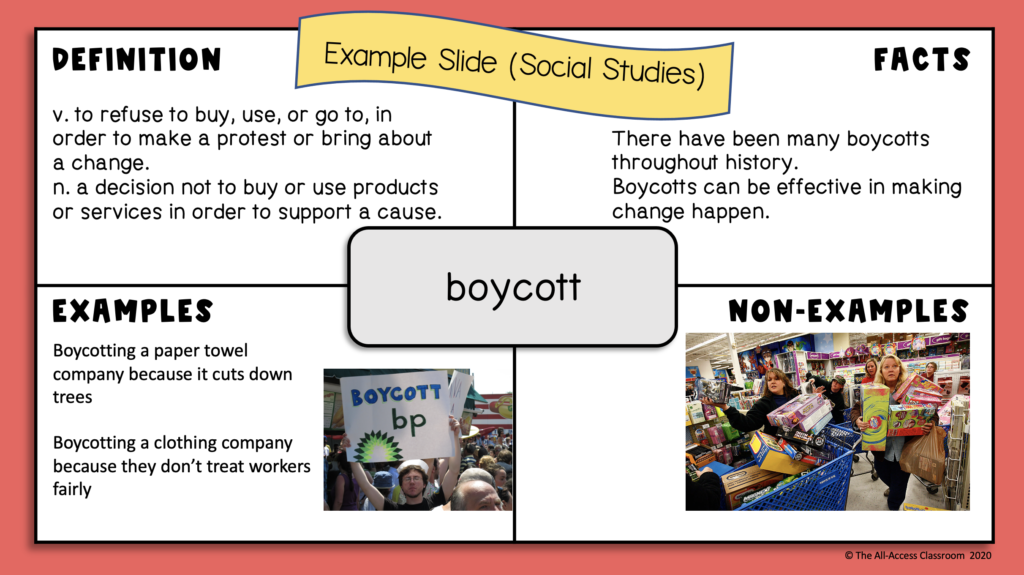 Vocabulary Notebooks and Routines (13 of 14)
List, Group, Label
List terms and phrases from a single unit of study or topic; often these words are boldfaced in textbooks.
Sort or categorize the terms into groups and discuss thinking for the categorization
Create a title or label for each category that reflects how the words are related.
It can be helpful to create your initial list on cards or sticky notes. The act of categorizing specific vocabulary terms requires discussion and a nuanced understanding of how words are related. List, Group, Label also provides an opportunity for students to revisit words that were challenging or nuanced.
Vocabulary Notebooks and Routines (14 of 14)
List, Group, Label
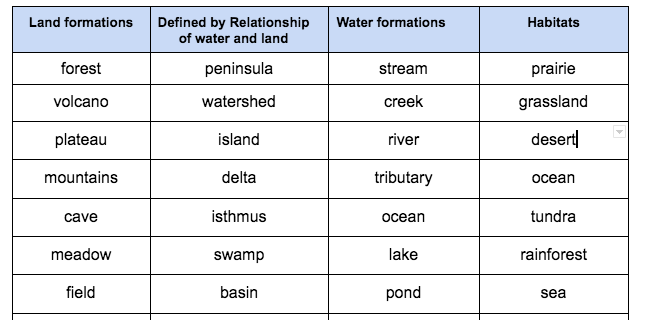 Turn Theory into Practice
Give a spelling inventory to your class/classes.
Analyze the spelling of your students
Determine what gaps there are and what instruction is needed for your students
Be ready to look at your data at an upcoming Learning Lab
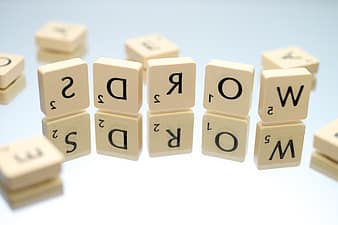 Handouts
Words Their Way Spelling Assessment
Really Great Reading Advanced Decoding Survey 
Types of Words to Collect, Connect, and Discuss

Developmental Continuum in Spelling Features
Resources
Highlighted References 

Bear, D. R., Invernizzi, M., Johnston, F., & Templeton, S. (1996). Words their way: Word study for phonics, vocabulary, and spelling (p. 480). Merrill.
Gough, P. B., & Tunmer, W. E. (1986). Decoding, reading, and reading disability. Remedial and special education, 7(1), 6-10.
National Reading Panel (US), National Institute of Child Health, Human Development (US), National Reading Excellence Initiative, National Institute for Literacy (US), & United States Department of Health. (2000). Report of the National Reading Panel: Teaching children to read: An evidence-based assessment of the scientific research literature on reading and its implications for reading instruction: Reports of the subgroups. National Institute of Child Health and Human Development, National Institutes of Health.
Scarborough, H., & as cited in International Dyslexia Association. (2018). Scarborough’s reading rope: a groundbreaking infographic. International Dyslexia Association, 7(2), 13-18.
Vaughn, S., Kieffer, M. J., McKeown, M., Reed, D. K., Sanchez, M., St Martin, K., ... & Yañez, A. (2022). Providing Reading Interventions for Students in Grades 4-9. Educator's Practice Guide. WWC 2022007. What Works Clearinghouse.
Professional Learning Texts
Professional Learning Texts For Exploration 

Words Their Way: Word Study for Phonics, Vocabulary and Spelling Instruction by Bear, Invernizzi, Templeton, and Johnston
Words Their Way with Struggling Readers: Word Study for Reading, Vocabulary, and Spelling Instruction, Grades 4-12 by Francine Johnston, Donald Bear, Marcia Invernizzi, Kevin Flanagan and Tisha Hayes
Words Their Way for Parents, Tutors, and School Volunteers by Michelle Picard, Alison Meadows, Marcia Invernizzi, Donald Bear and Francine Johnston
Vocabulary Their Way Word Study with Middle and High School Students by Shane Templeton, Francine Johnston, Donald Bear, and Marcia Invernizzi
Greek and Latin Roots: Keys to Building Vocabulary by Timothy Rasinski, Nancy Padak, Rick M. Newton, Evangeline Newton
Bringing Words to Life: Robust Vocabulary by Isabel Beck, Linda Kucan, and Margaret McKeown
Creating Robust Vocabulary : Frequently Asked Questions and Extended Examples by Isabel Beck, Linda Kucan, and Margaret McKeown
Vocabulary Book: Learning and Instruction by Michael F. Graves
Teaching Word Meanings by Steven A. Stahl and William E. Nagy
Words, Words, Words by Janet Allen
Thank You!
Dr. Michelle Picard
michelle.picard@lcps.org
Melissa McQuillan
melissa.mcquillan@lcps.org
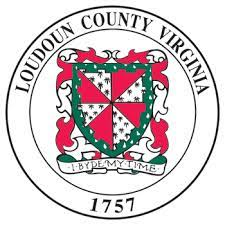 Resource Websites
55
Disclaimer
Reference within this presentation to any specific commercial or non-commercial product, process, or service by trade name, trademark, manufacturer or otherwise does not constitute or imply an endorsement, recommendation, or favoring by the Virginia Department of Education.